Гра «Словоманія»
Правила гри "Словоманія": 
Перед Вами - 4 фотографії (малюнки). 
Вам необхідно знайти, що є загальним на всіх зображеннях та вгадати слово. 
Під фото - осередки, їх кількість збігається з кількістю букв у правильній відповіді. 
Ще нижче - букви, серед яких є ВСІ букви відповіді, а також - зайві.
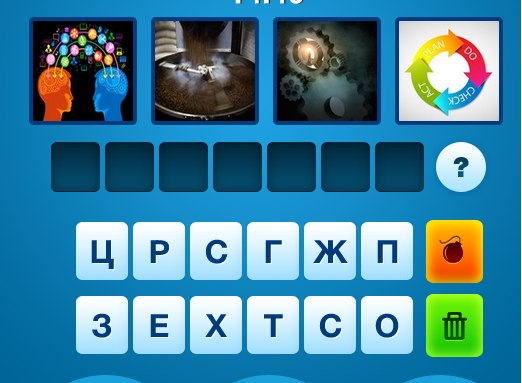 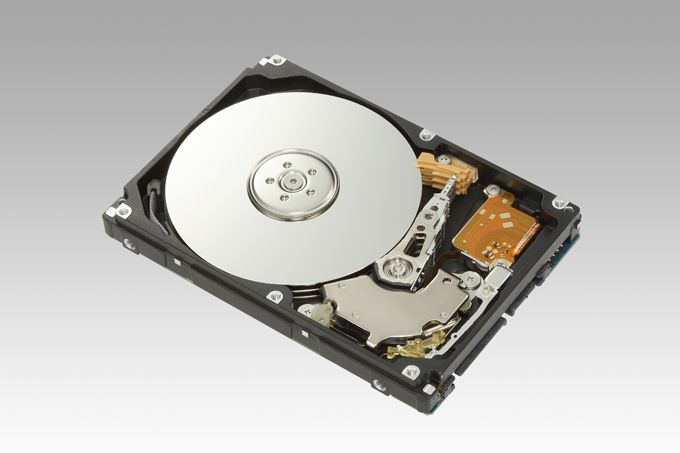 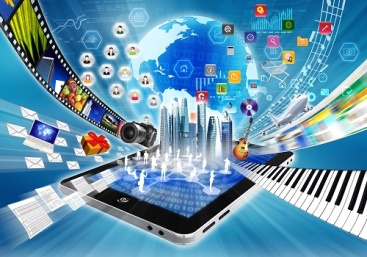 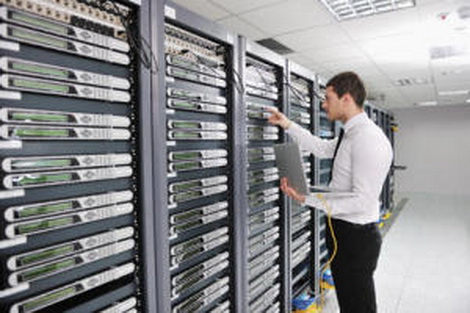 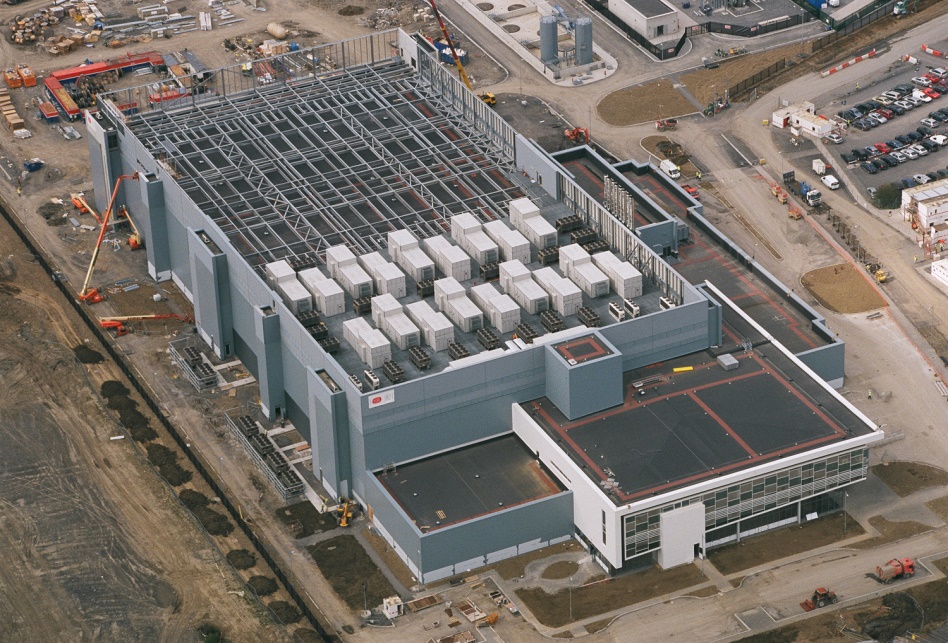 І     Н    Ф    О    Р    М   А    Ц     І     Я
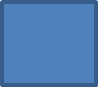 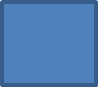 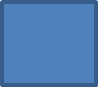 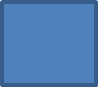 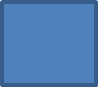 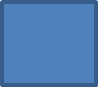 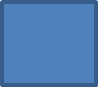 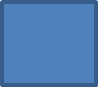 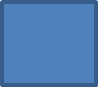 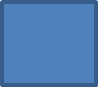 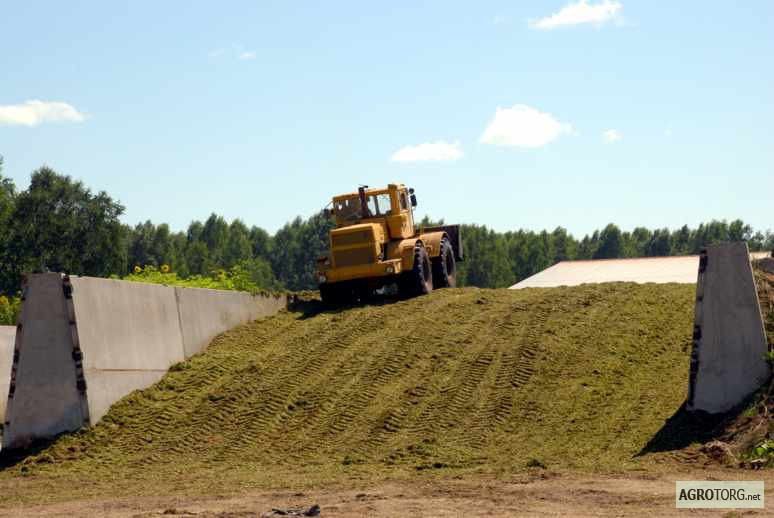 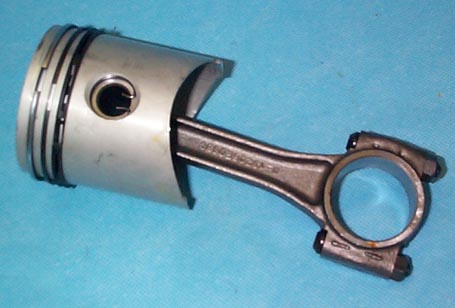 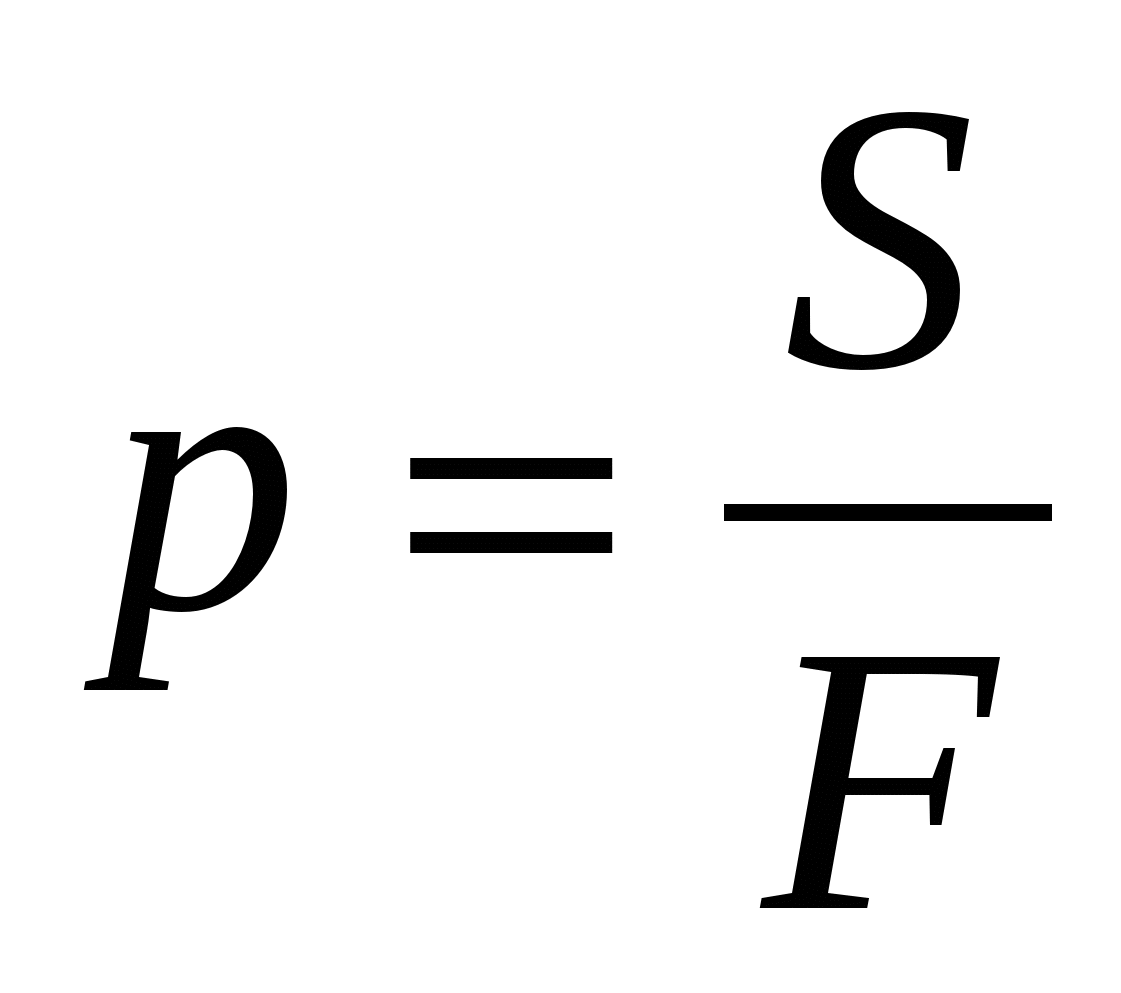 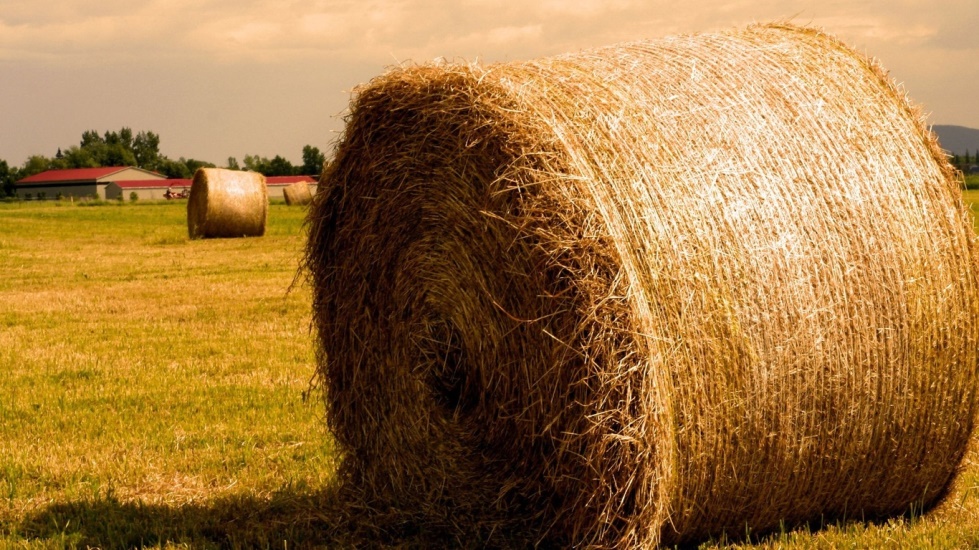 С  Т И  С  Н  Е  Н  Н Я
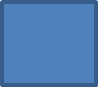 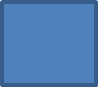 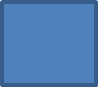 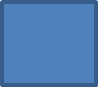 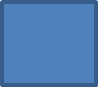 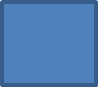 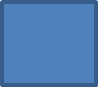 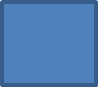 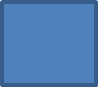 Майстер-клас на тему: «Стиснення інформації»
Урок у 8 класі з розділу «Інформаційні системи»
Згідно з навчальною програмою, затвердженою наказом МОНмолодьспорту України від 06.06.2012 р. № 664 (з урахуванням змін, затверджених наказом МОН України від 29.05.2015 № 585).
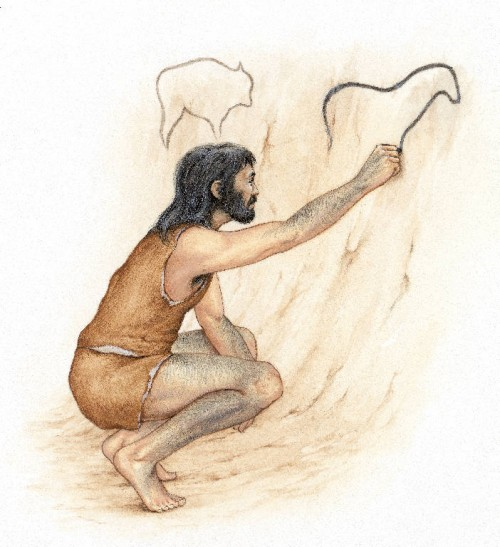 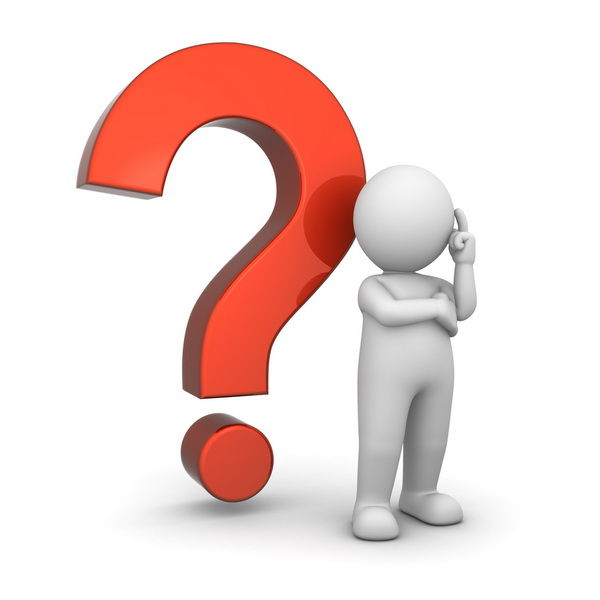 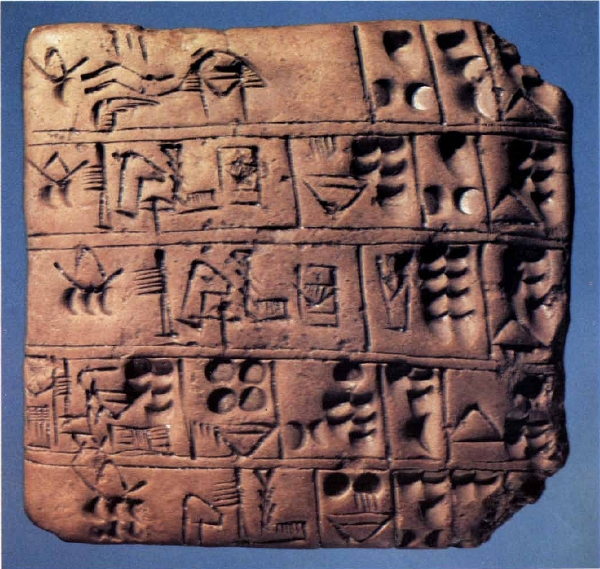 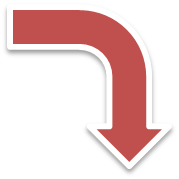 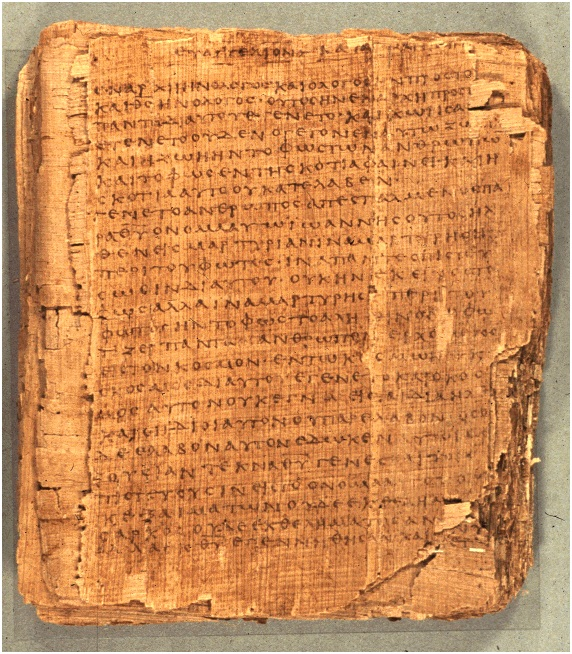 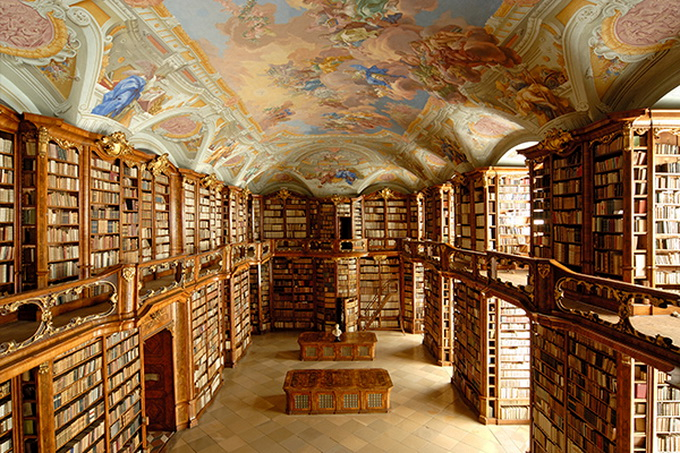 Східний дата-центр Google в Дугласі, штат Айова. США.
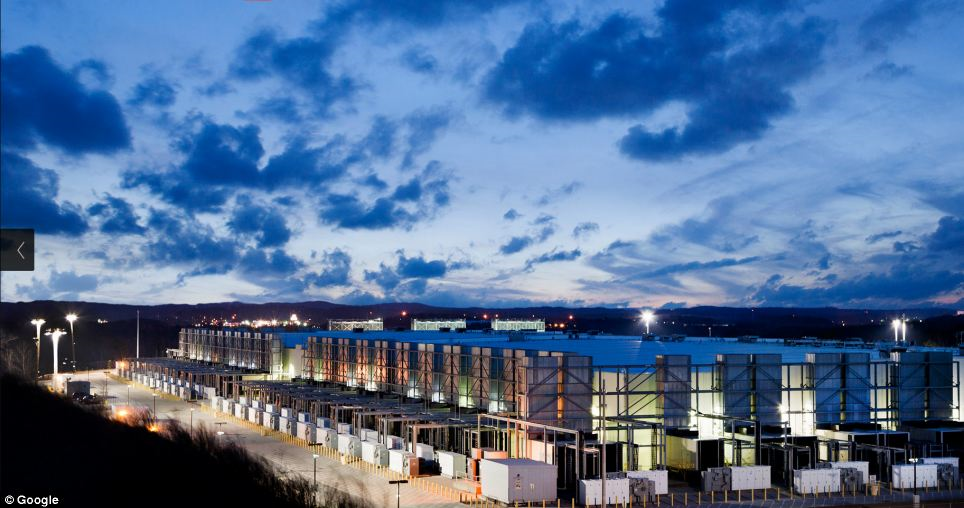 Дата-центр Facebook, штат Техас.
Дата-центр Microsoft. Дублін
Дата-центр Facebook. Швеція
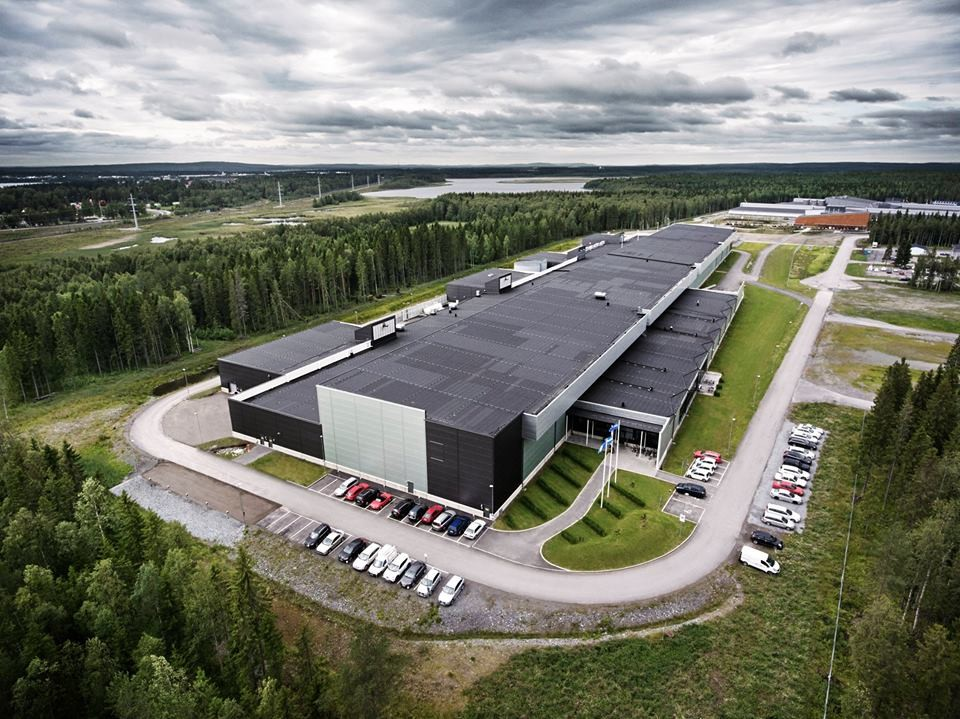 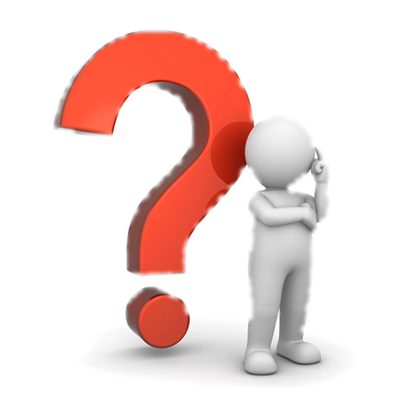 Питання:
Чи є актуальною дана тема в наш час?
Що, на вашу думку стало причиною різкого збільшення інформації?
Які ви бачите шляхи подолання проблеми збереження інформації?
  Обмеження кількості інформації;
  Збільшення об'єму носіїв інформації і пропускної спроможності каналів зв'язку;
  Використання стиснення інформації
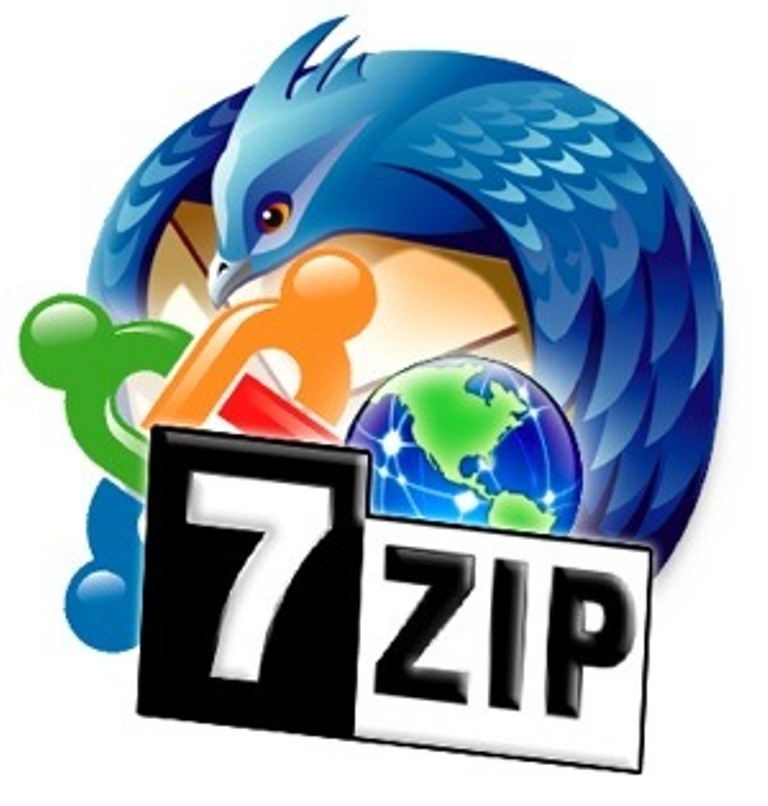 Програми (архіватори)
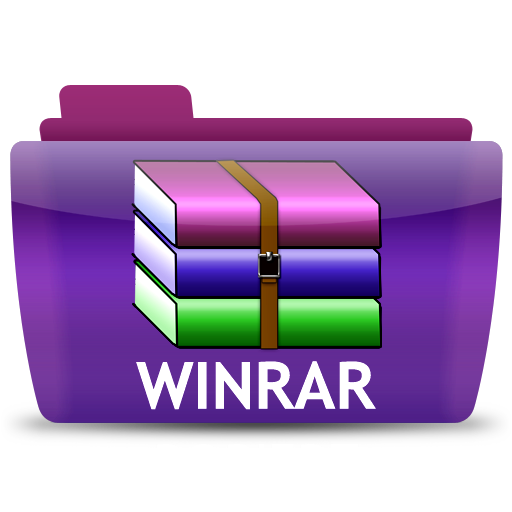 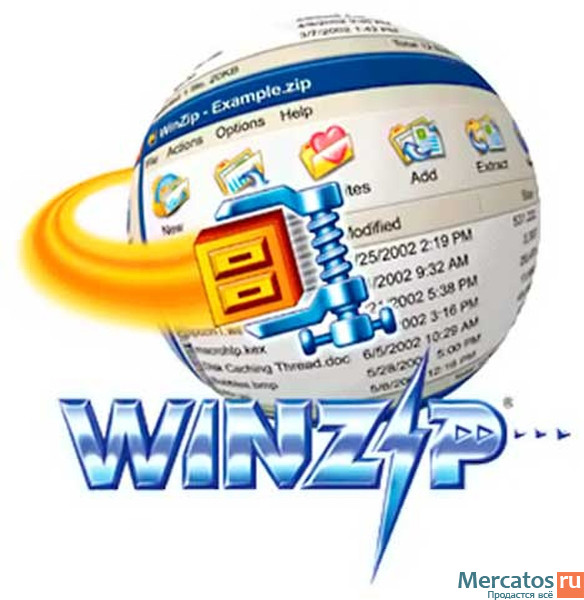 Вправа «Пісьмо Діду Морозу»
Проблеми, на які слід звернути увагу підчас стиснення інформації:
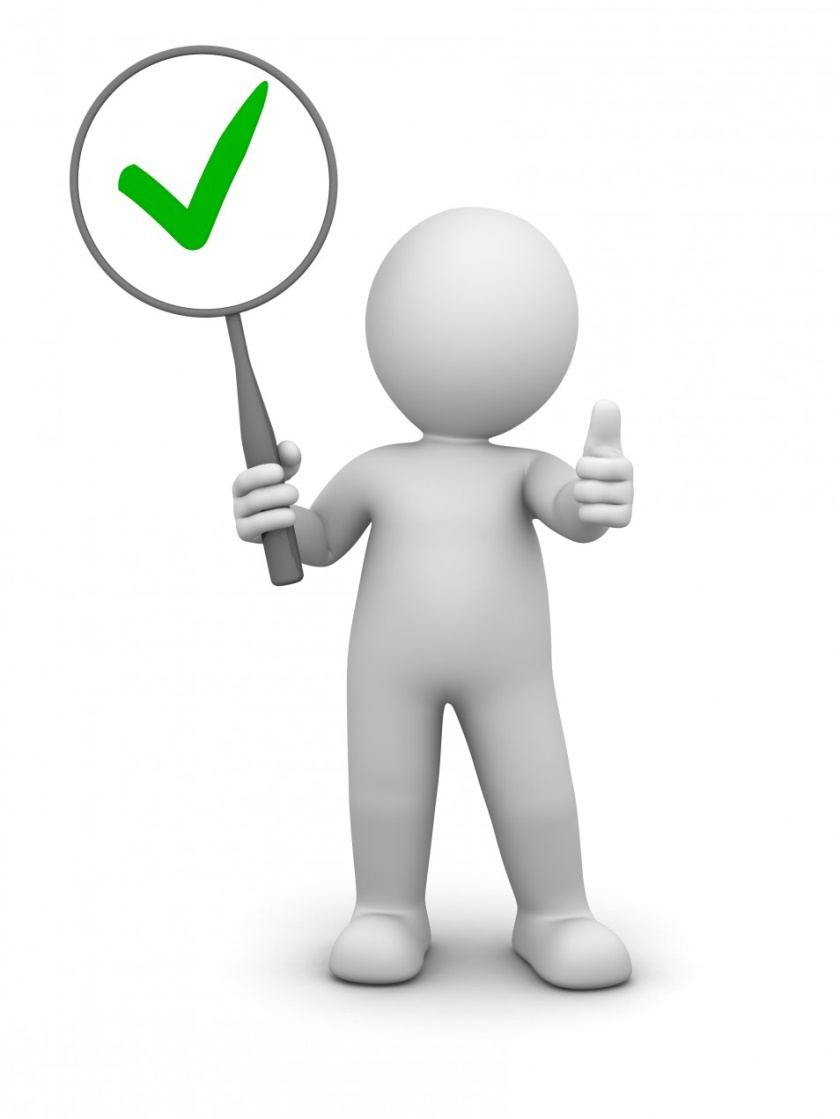 Можливість зворотності;
Швидкість стиснення;
Степінь стиснення;
Алгоритм стиснення.
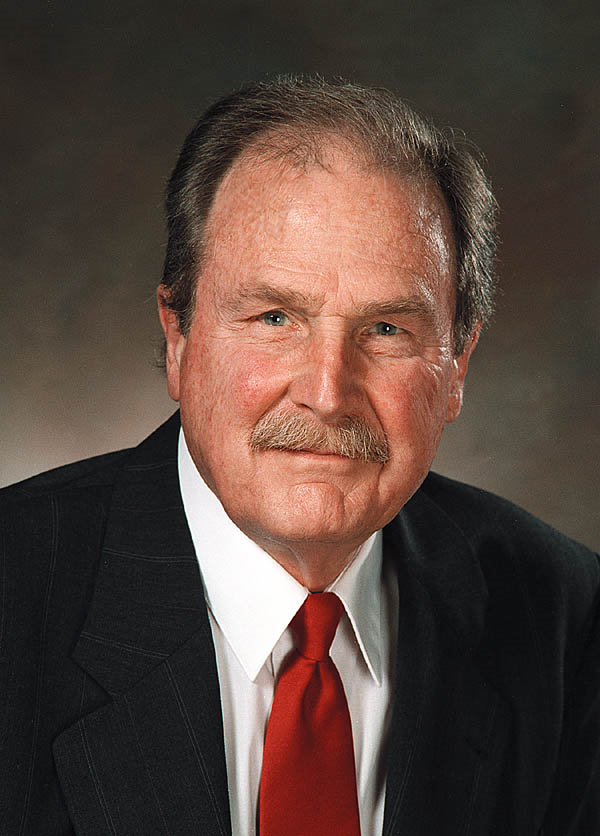 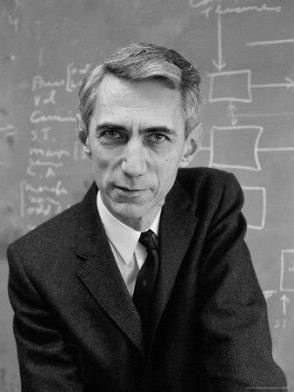 Клод Шеннон
Давід Хаффмен
МАДАГАСКАР
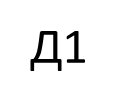 Г1
Дерево кодування Шеннона-Фано
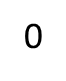 1
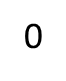 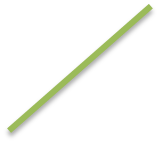 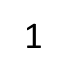 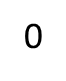 0
С1
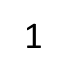 1
К1
Г1 С1
Д1
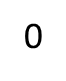 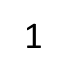 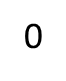 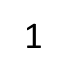 Р1
Д1 Г1 С1
К1 Р1
А4
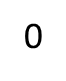 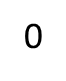 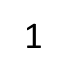 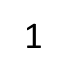 М1
А4 М1
Д1 Г1 С1 К1 Р1
А4 М1 Д1 Г1 С1 К1 Р1
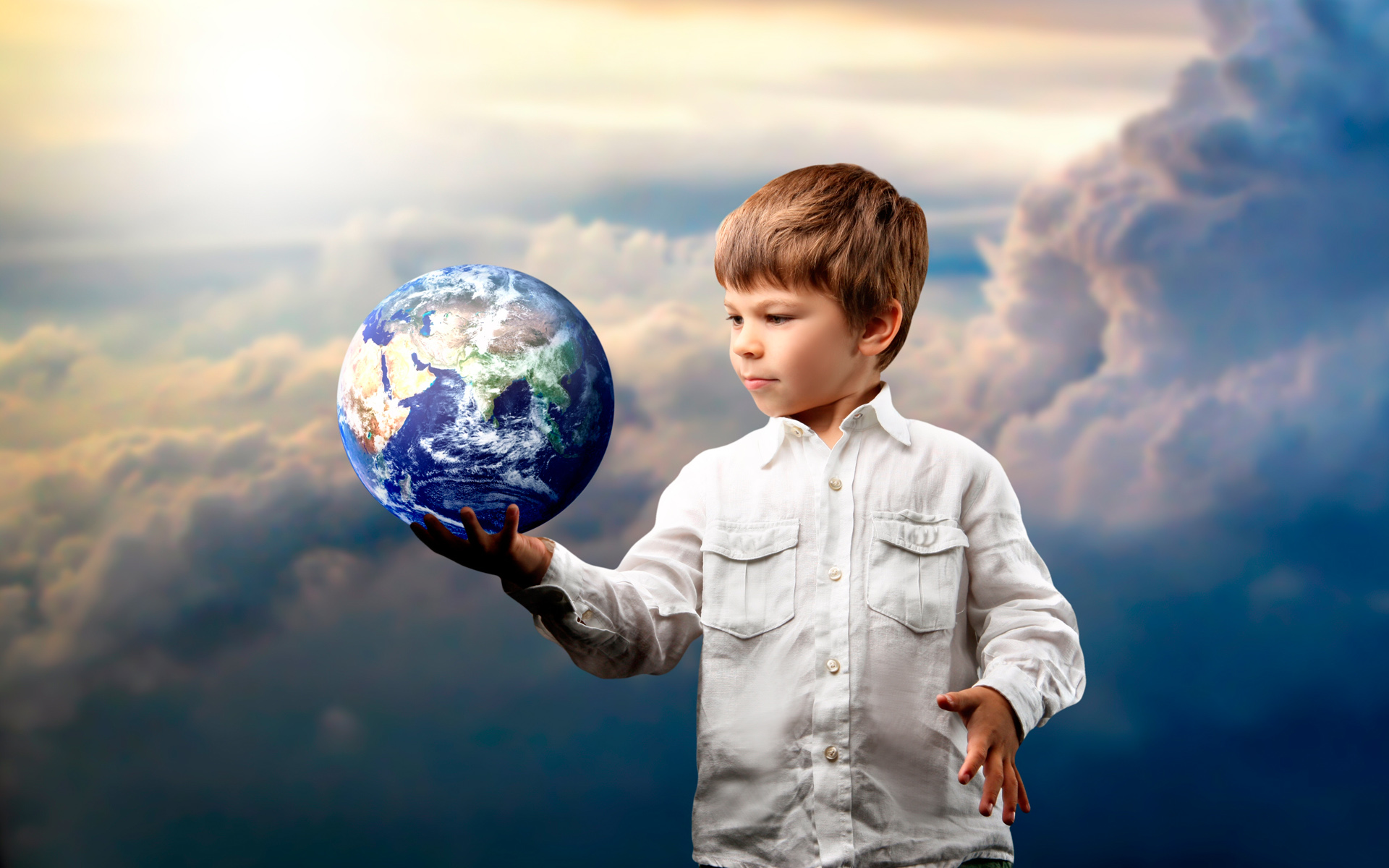 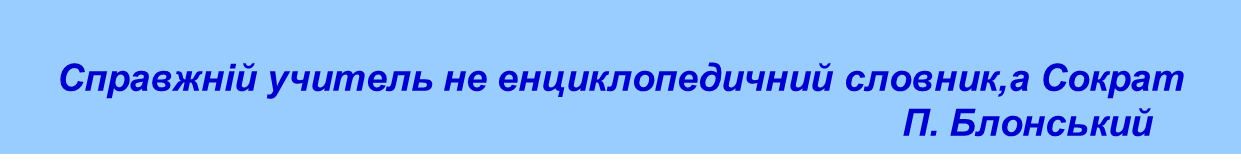